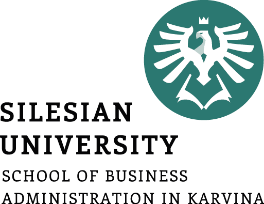 Logistics
-
Stores

part 2
The aim of the lecture is to discuss performance of stock operations and handling technology
.
Šárka Čemerková
lecturer
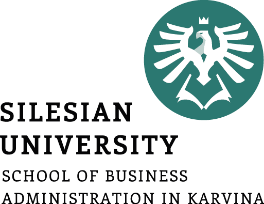 Logistics
-
Stores

Part 2
Measurement and evaluation of stock operation productivity
Information support of storage
Financial aspects of storage
Materials handling equipment
.
Structure of the lecture
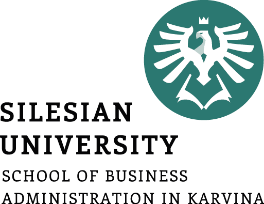 Measurement and evaluation of stock operation productivity
productivity - workload - performance
"You cannot control what is not measured„
most important measurement areas:
CS 
data accuracy
capacity utilization
labour productivity
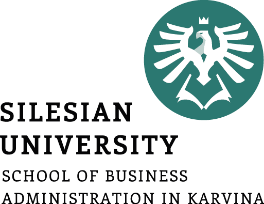 Syndromes of inefficient storage function

excessive handling
low utilization of store area and space
excessive maintenance costs and outages due to obsolete equipment
outdated ways of receiving and dispatching goods
obsolete methods of computer processing of routine transactions
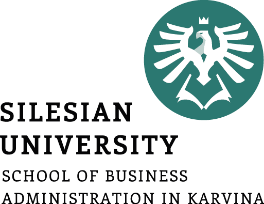 Financial aspects of storage

storage = risk
need to track costs by activity
problem of lack of financial data
small production series = low stock volume vs. costs of frequent reset of the production line
economies of scale = larger stocks and increased storage requirements
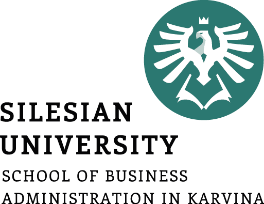 Productivity improvement programs

Method-based programs
Technology-based programs
System-oriented programs
Programs based on motivation / training
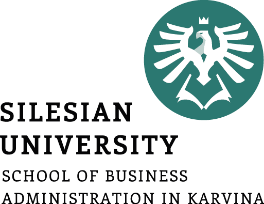 Transmission of information on stored materials and products
along with moving and storing products
need for up-to-date information
importance of IT in all storage functions
introduction of IT has significant benefits
Computer data files
Storage activity
Computer output
Goods receipt and quality control
Stock updates
Requirements
Stock levels
Storage
Stock locationNumber of cycles
Deployment of stocks
Picking up goods
Pickup lists
Pending orders
Sorting and packaging
Labels, stock updates
Normal logistics procedure
Dispatching
Transport plans
Labour standards
Productivity reports
Productivity reports
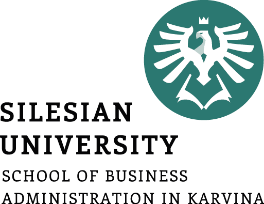 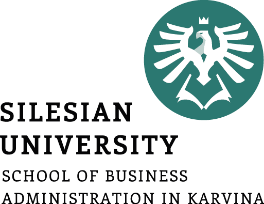 Materials handling equipment

supporting elements of storage
one of the major capital investments
classification by the function:
storage
picking up goods
transport and sorting
dispatching of goods
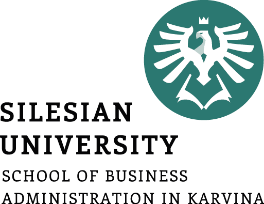 Manual systems

high degree of flexibility - using the most flexible handling system – people
people = errors
less investment intensive
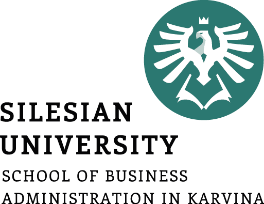 Equipment for storage and picking up of goods

racks
shelf systems
pull-out shelf systems
mechanical equipment with operator (e.g. fork-lift trucks)
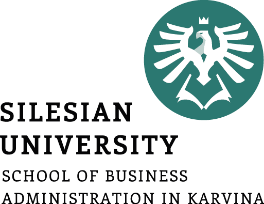 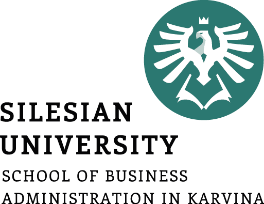 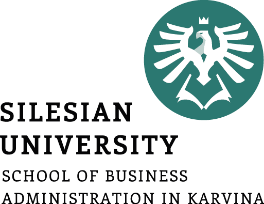 Stationary rack system
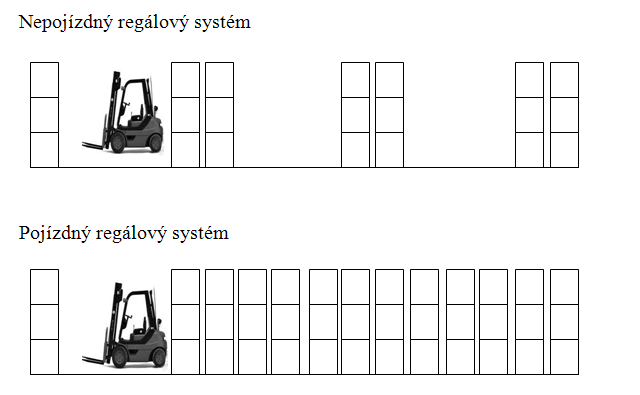 Sliding (mobile) rack system
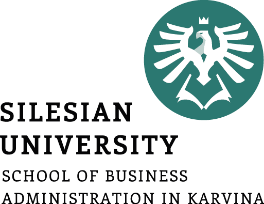 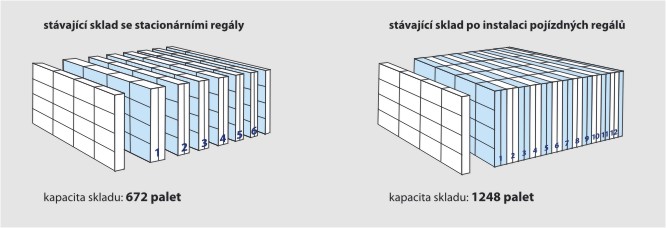 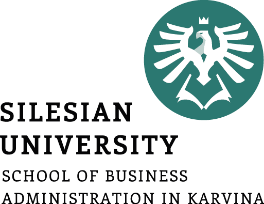 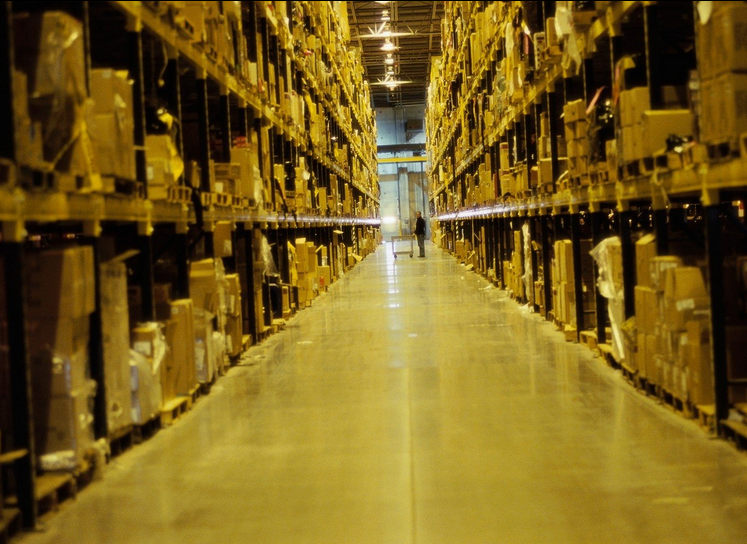 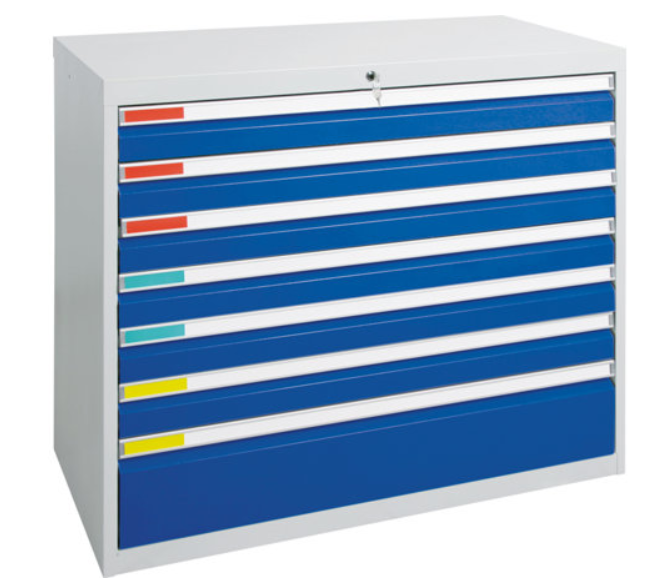 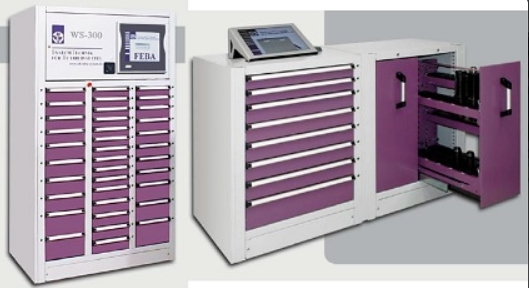 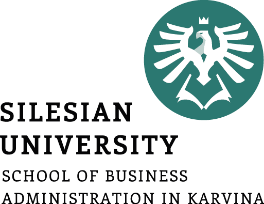 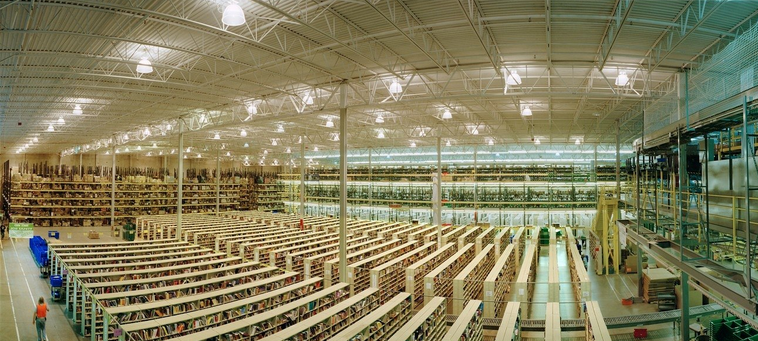 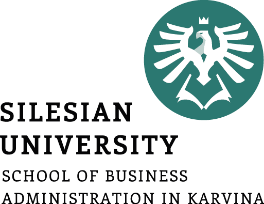 Equipment for transport and sorting

motor or non-motorized equipment (fork-lifts, platform trucks, cranes, various hand trucks)
manual sorting of items:
consolidation and deconsolidation of items based on specific customer orders
physical inspection and loading on a pallet or in a box / container intended for a specific consignment
time-consuming process subject to human error
efforts to minimizing
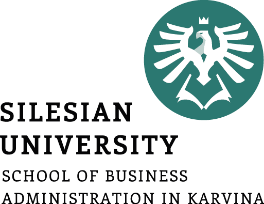 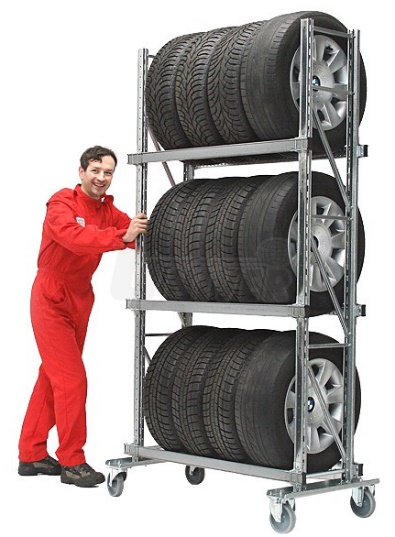 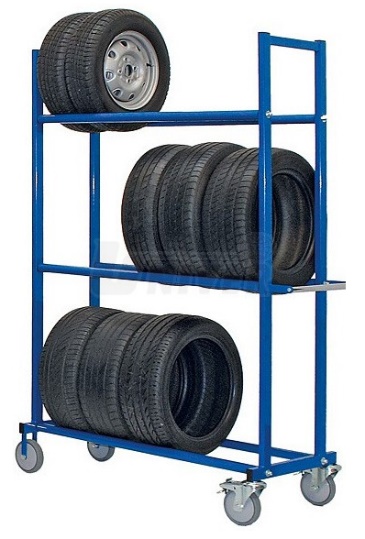 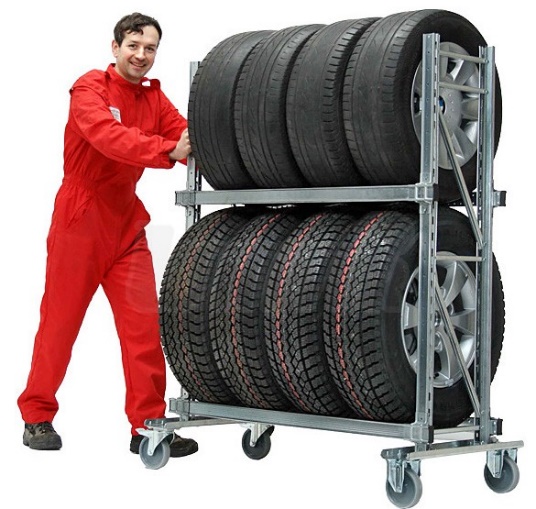 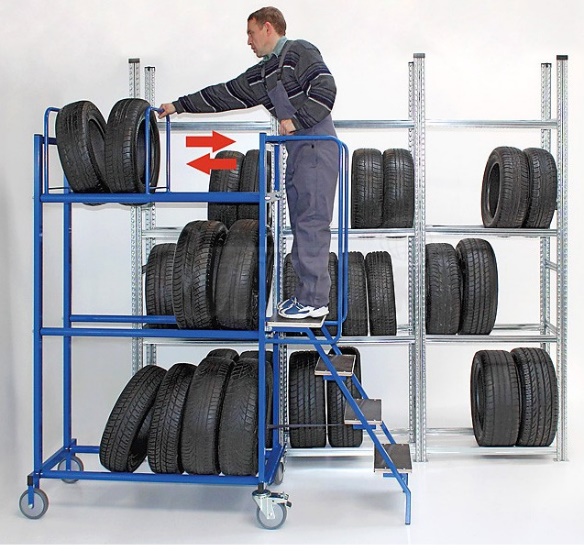 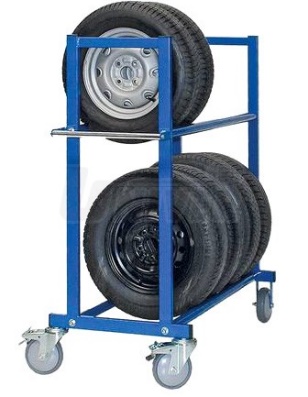 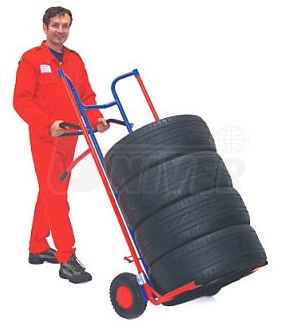 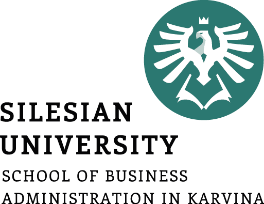 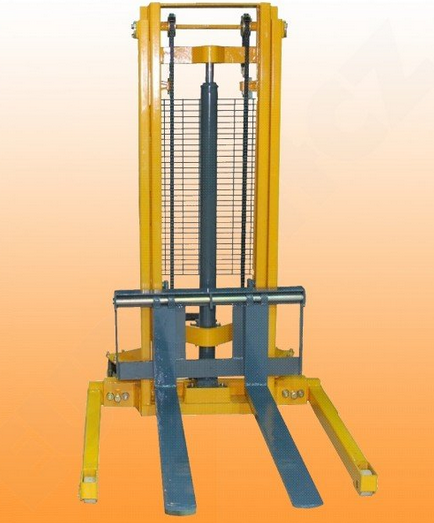 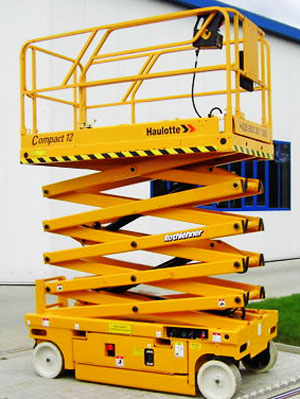 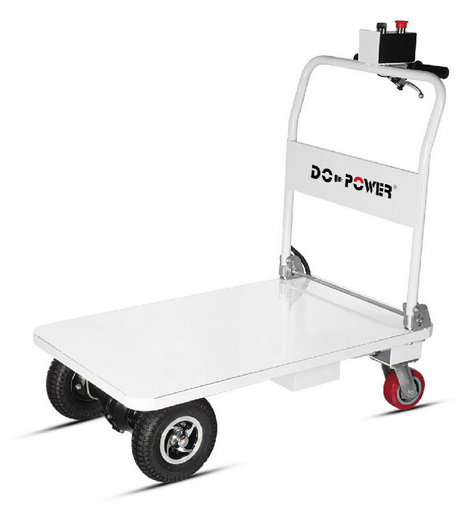 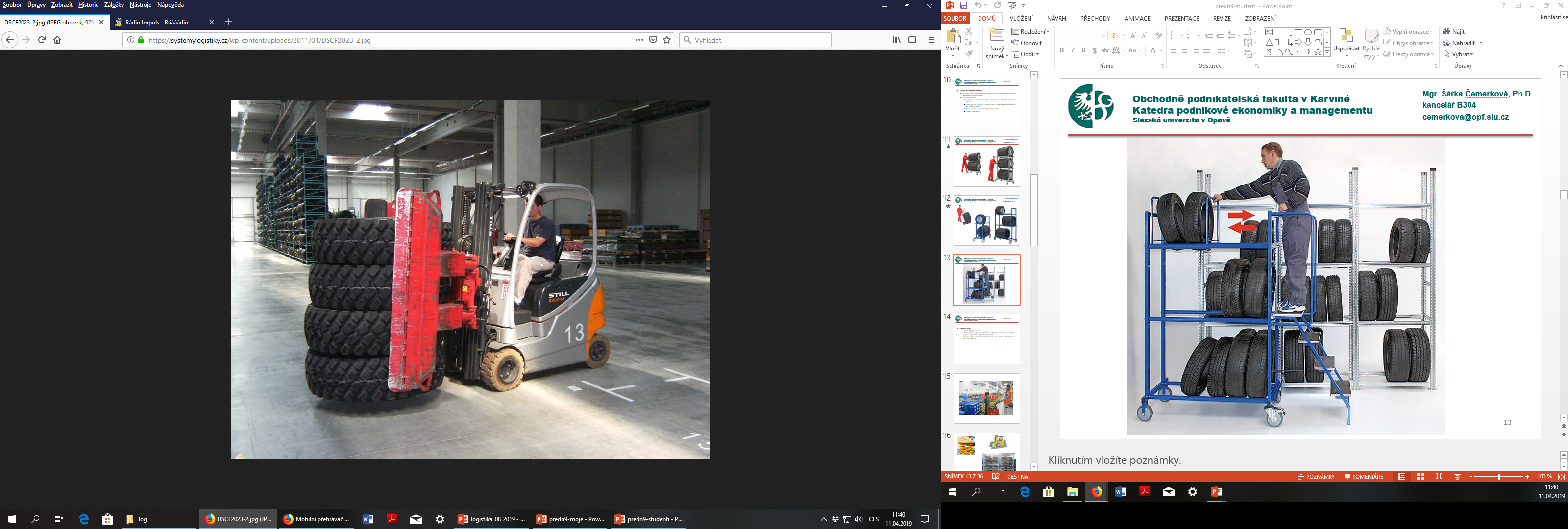 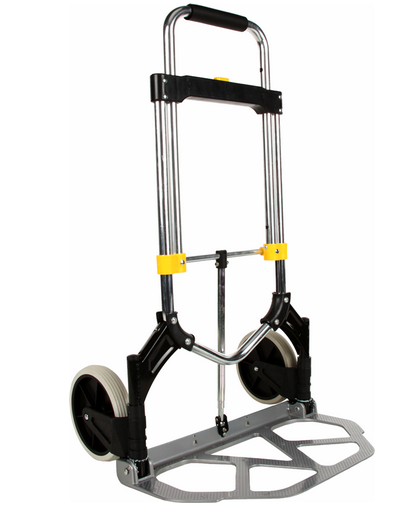 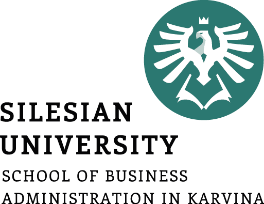 Dispatching of goods

preparing goods for shipment
loading of goods into means of transport - equipment for handling output and input means of transport
motor or non-motorized equipment described above + pallets, palletisers or various packaging equipment
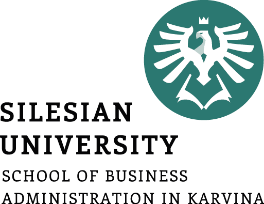 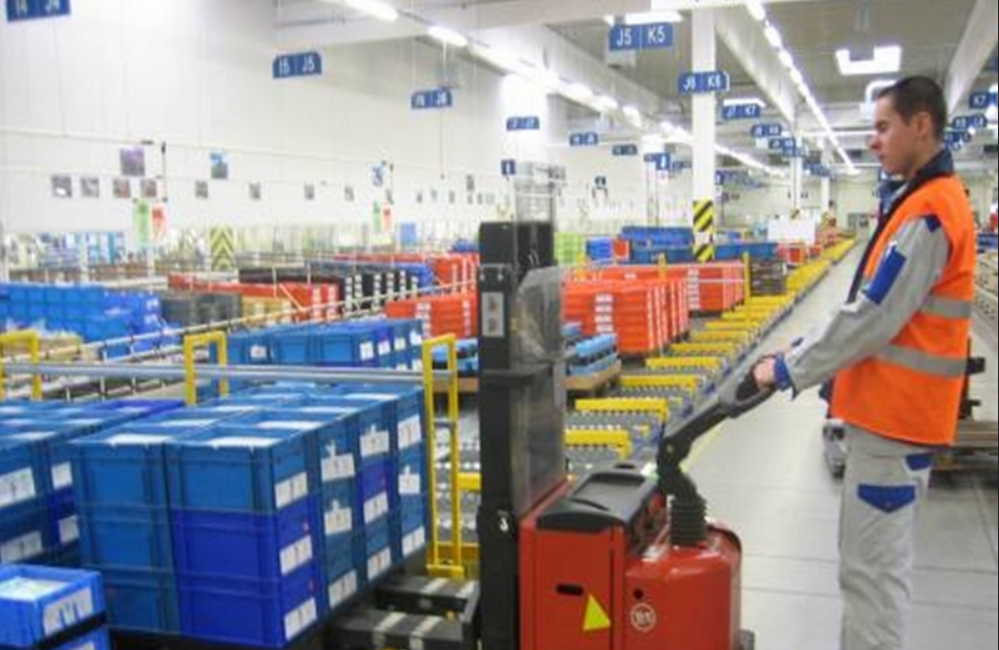 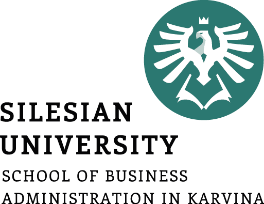 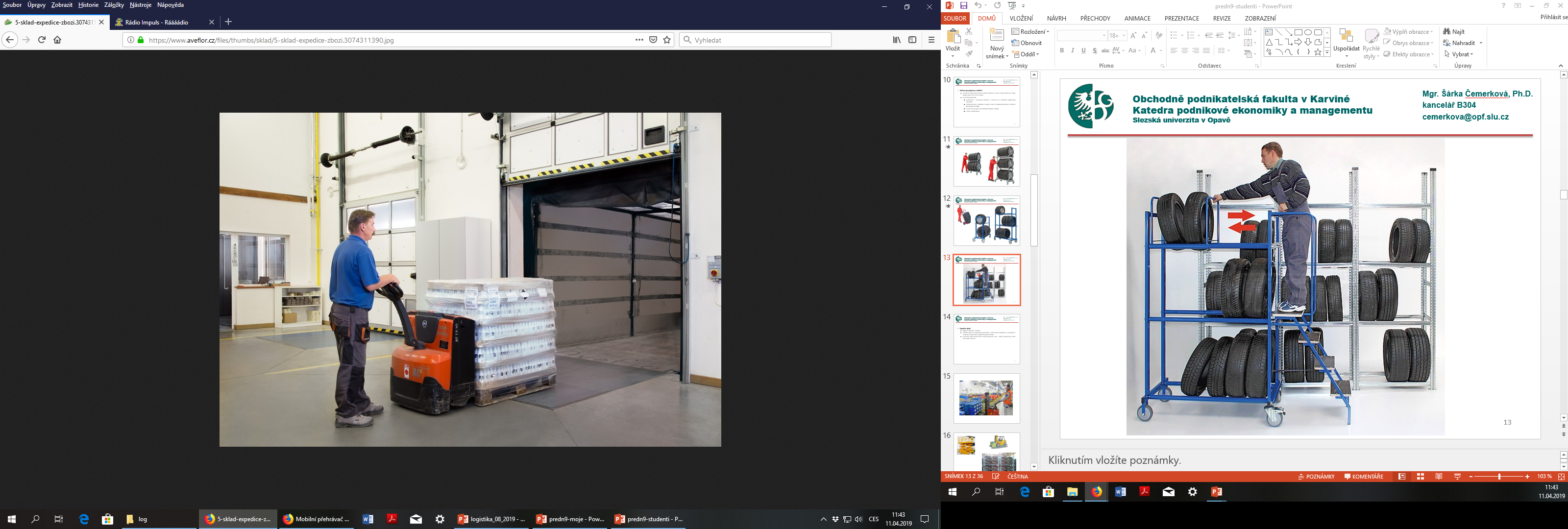 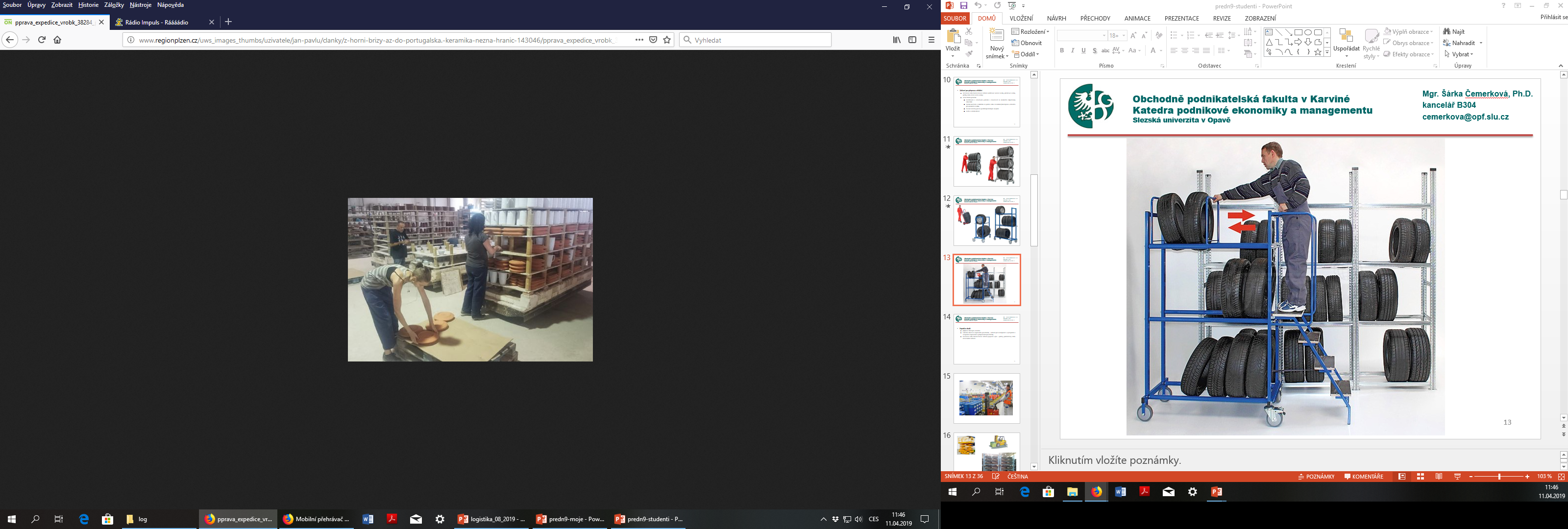 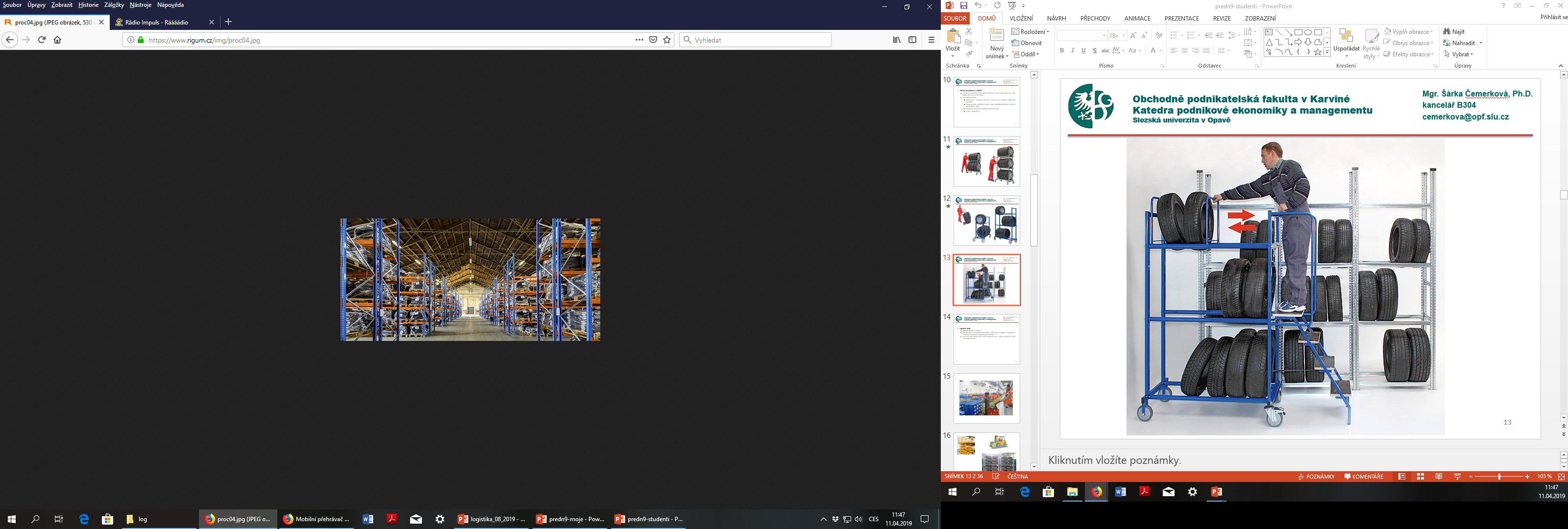 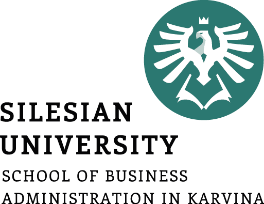 Automated systems
types:
systems of automatic storage and search of goods (AS / RS)
rotary containers (carousels)
equipment for picking up boxes or items
belt conveyors
robots and scanning systems
common part of modern storage facilities
can be divided into the same categories as manual devices
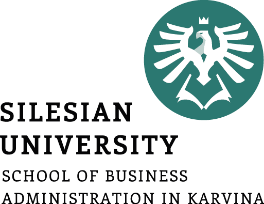 benefits:
increase in the productivity of the process of order processing
decrease in product damage
improving the level of accuracy of stock information
improving customer service
less need for staff
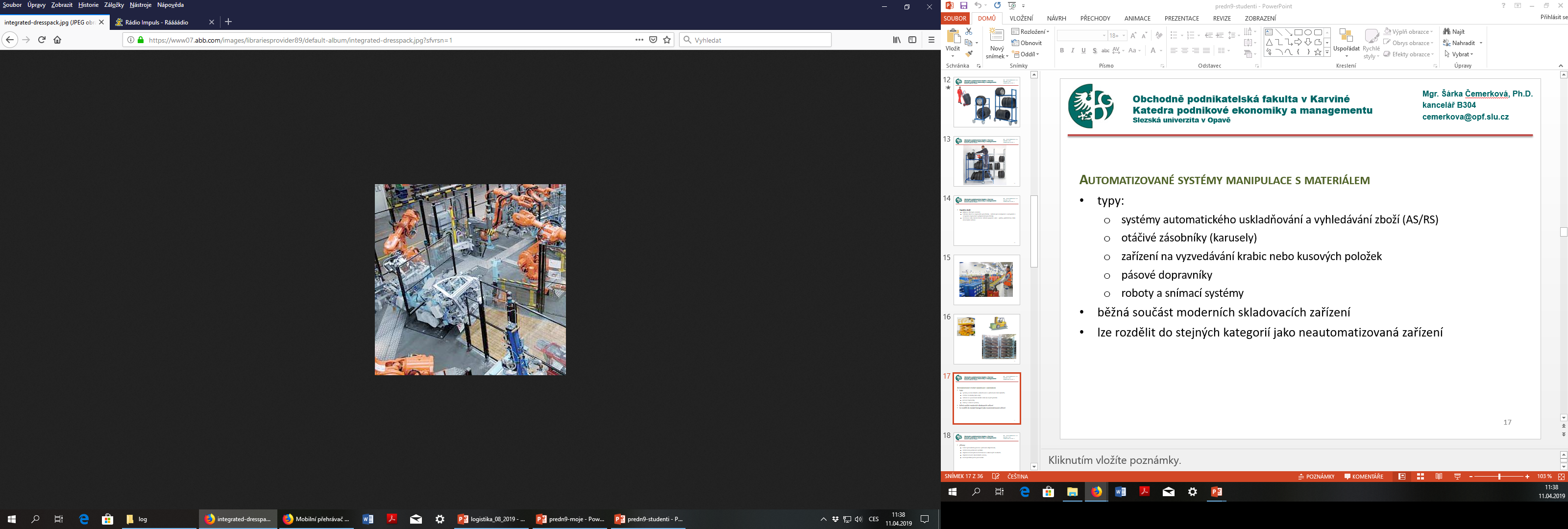 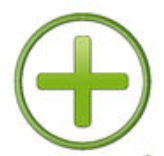 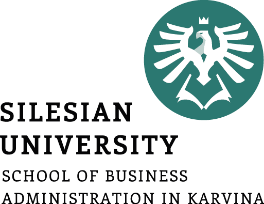 shortcomings:
initial capital costs
outages or unreliability due to equipment interruption or maintenance
SW related problems
capacity problems
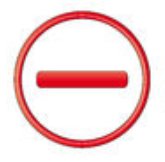 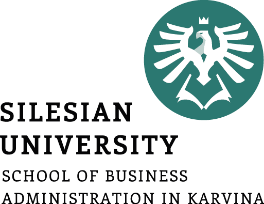 lack of flexibility to respond to the environmental change
high maintenance costs
user interfaces and user training
adoption of the system by workers
obsolescence
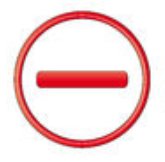 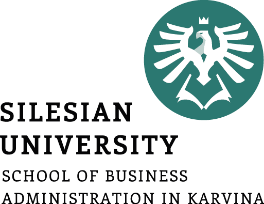 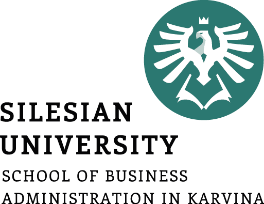 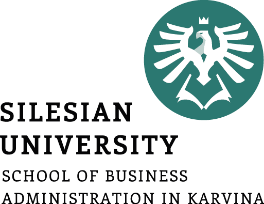 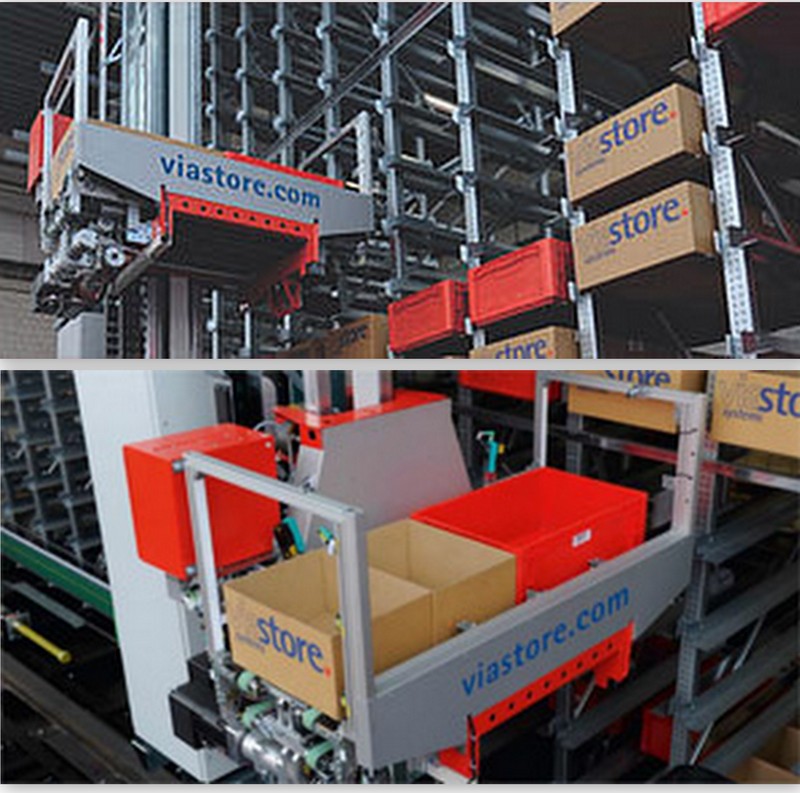 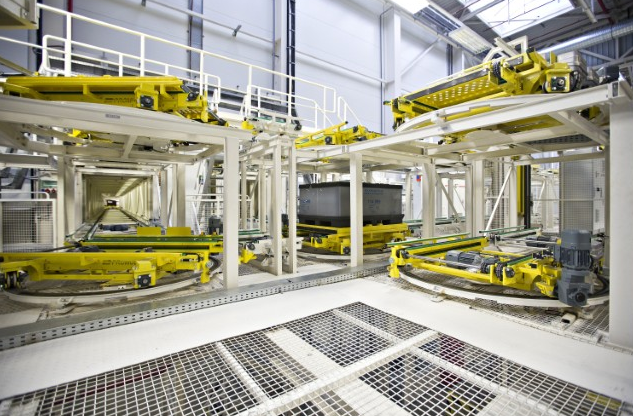 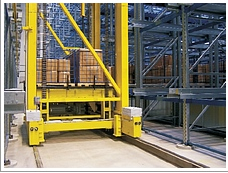 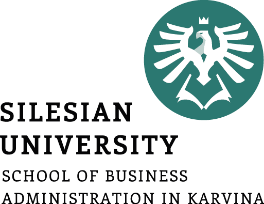 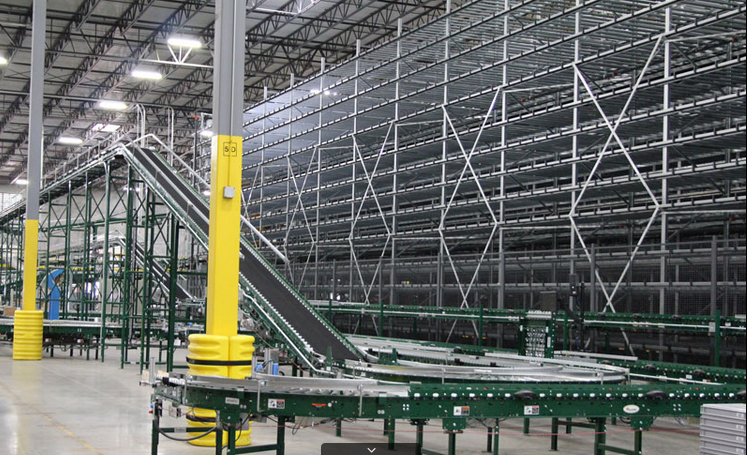 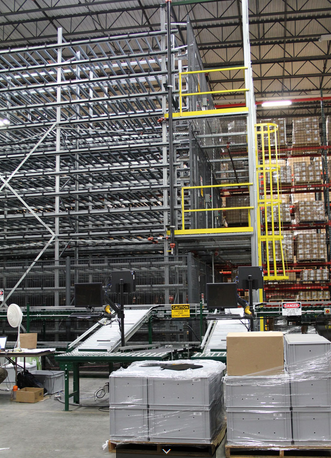 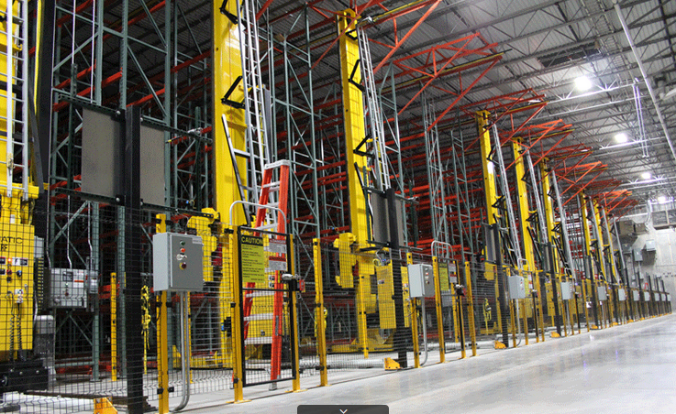 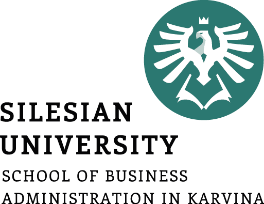 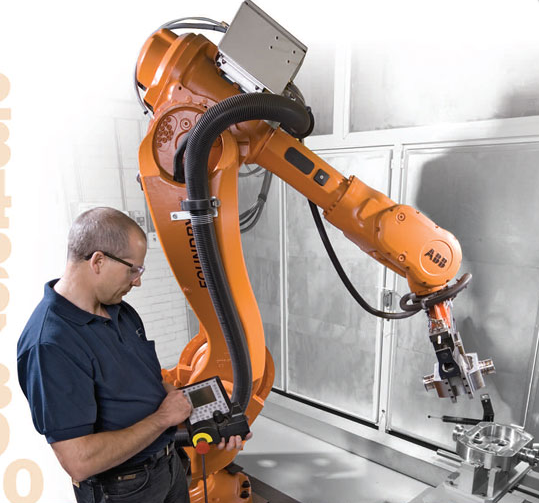 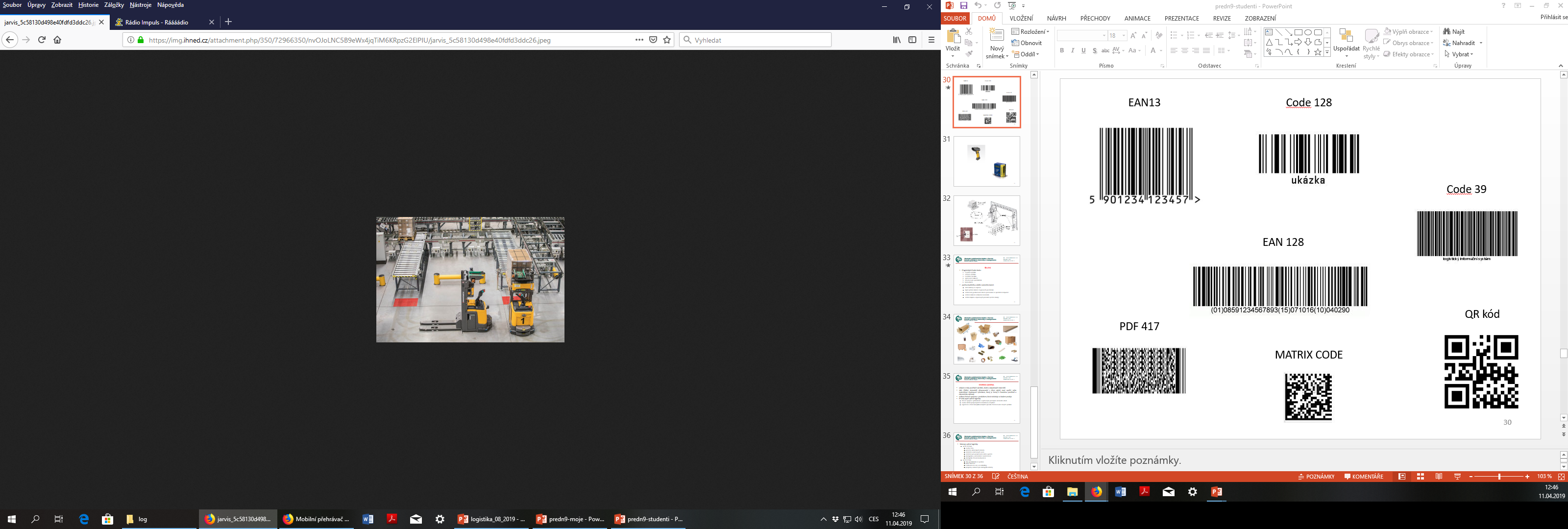 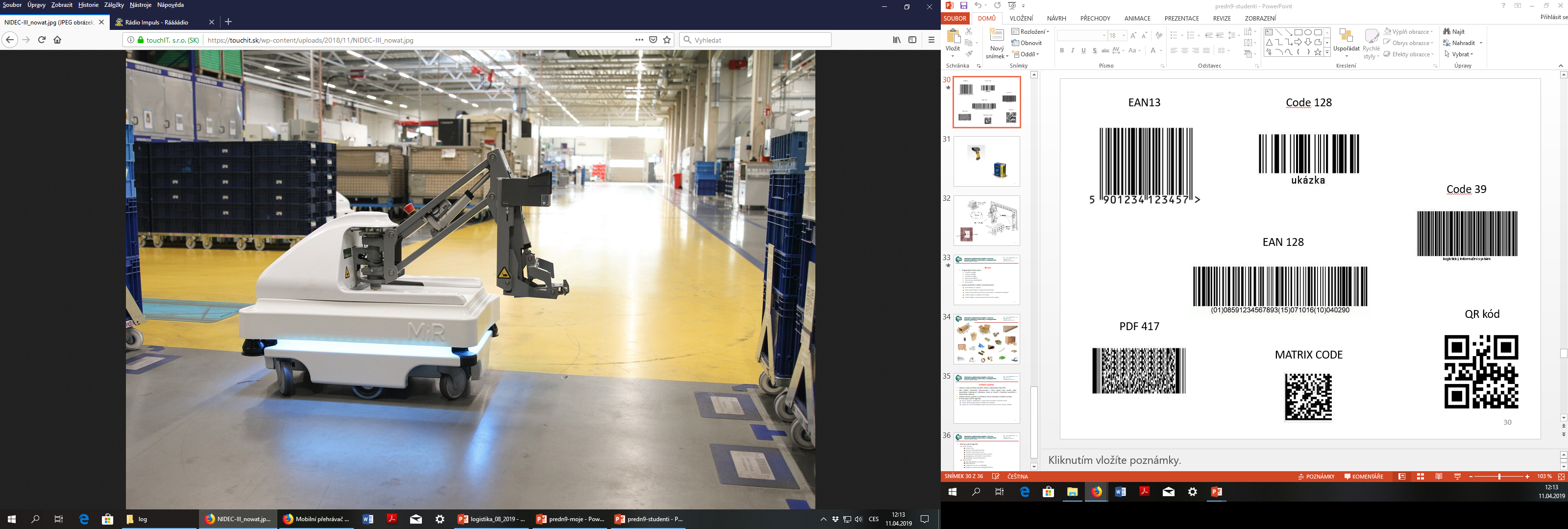 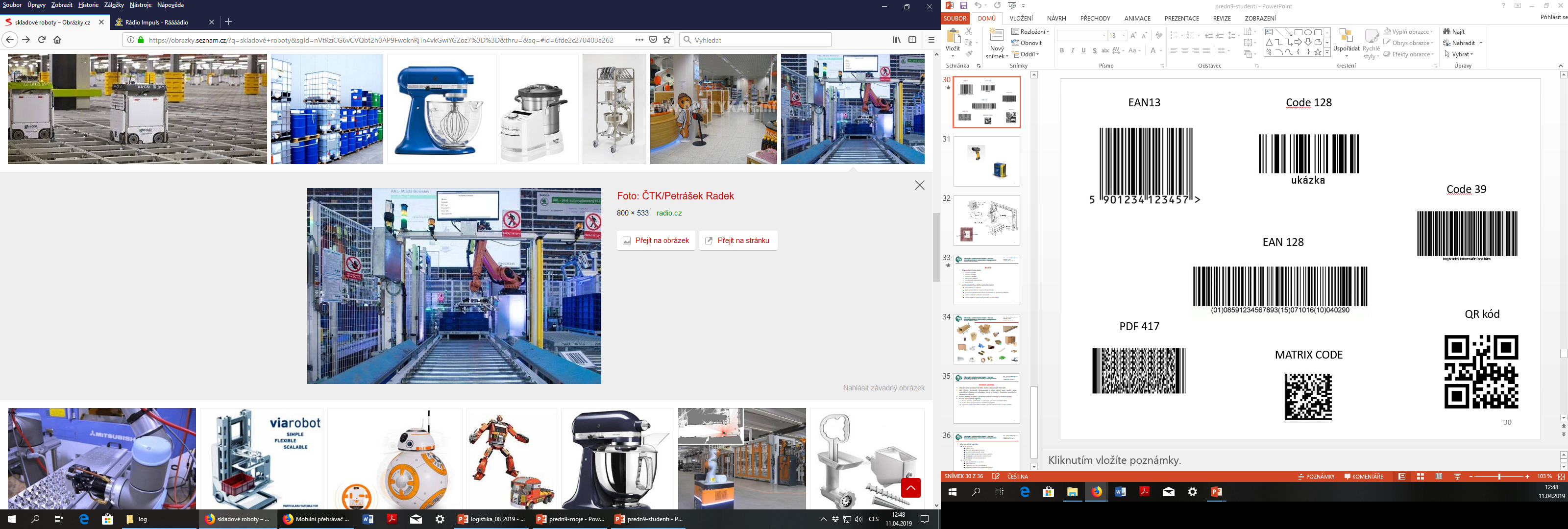 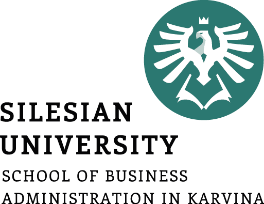 Summary of the lecture
You can:
Explain the reasons for measuring and evaluation of the productivity of storage operations
Briefly characterize the information security of storage operations
Describe manual systems for handling
Characterize automated handling equipment